MMGW 2019
Constraining the Rate of SGRBs in the Local Universe
Soheb Mandhai
University of Leicester
E-MAIL: SFM13@Leicester.ac.uk
Supervisor: Nial Tanvir
Collaborator(s): Gavin Lamb
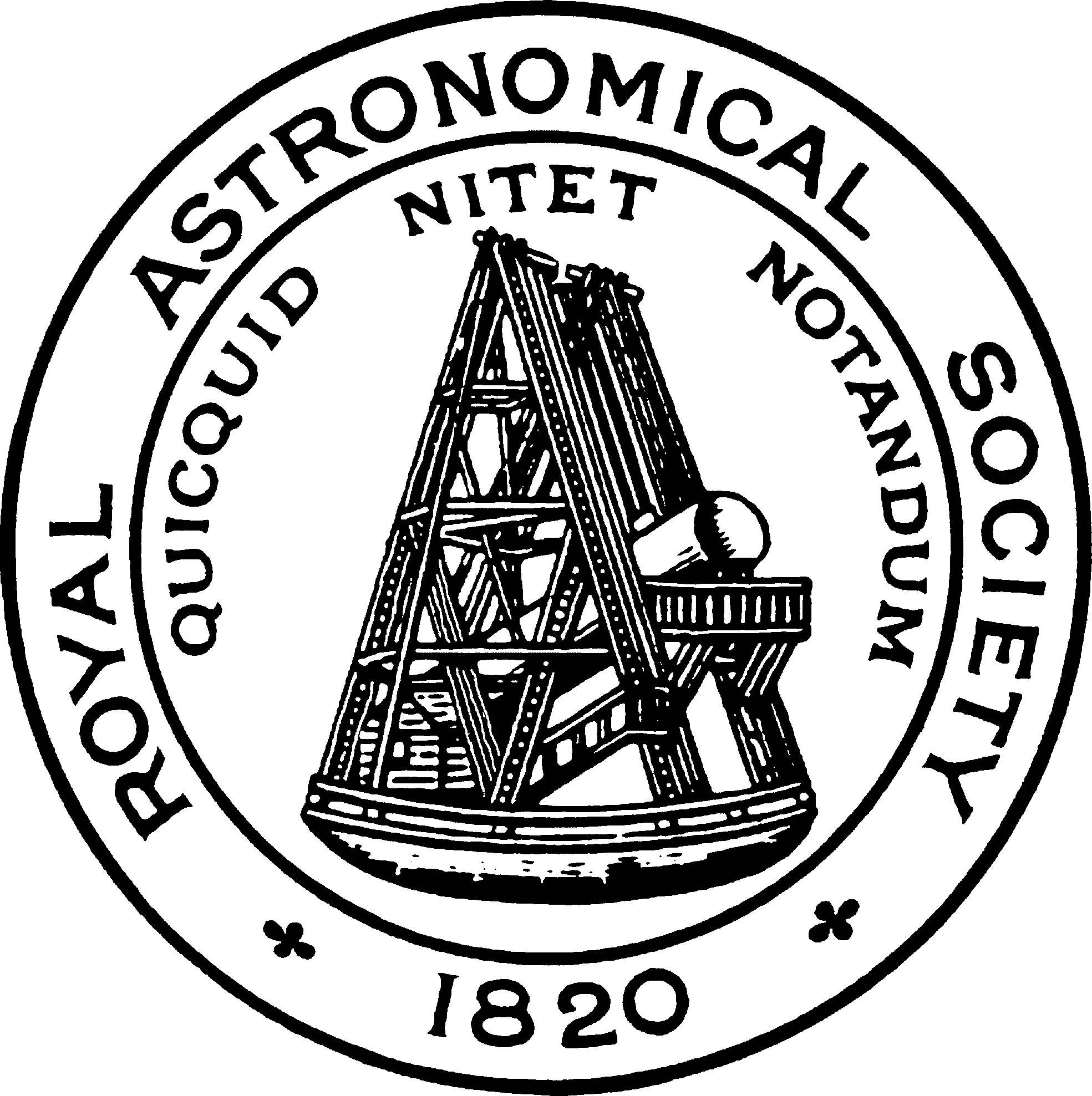 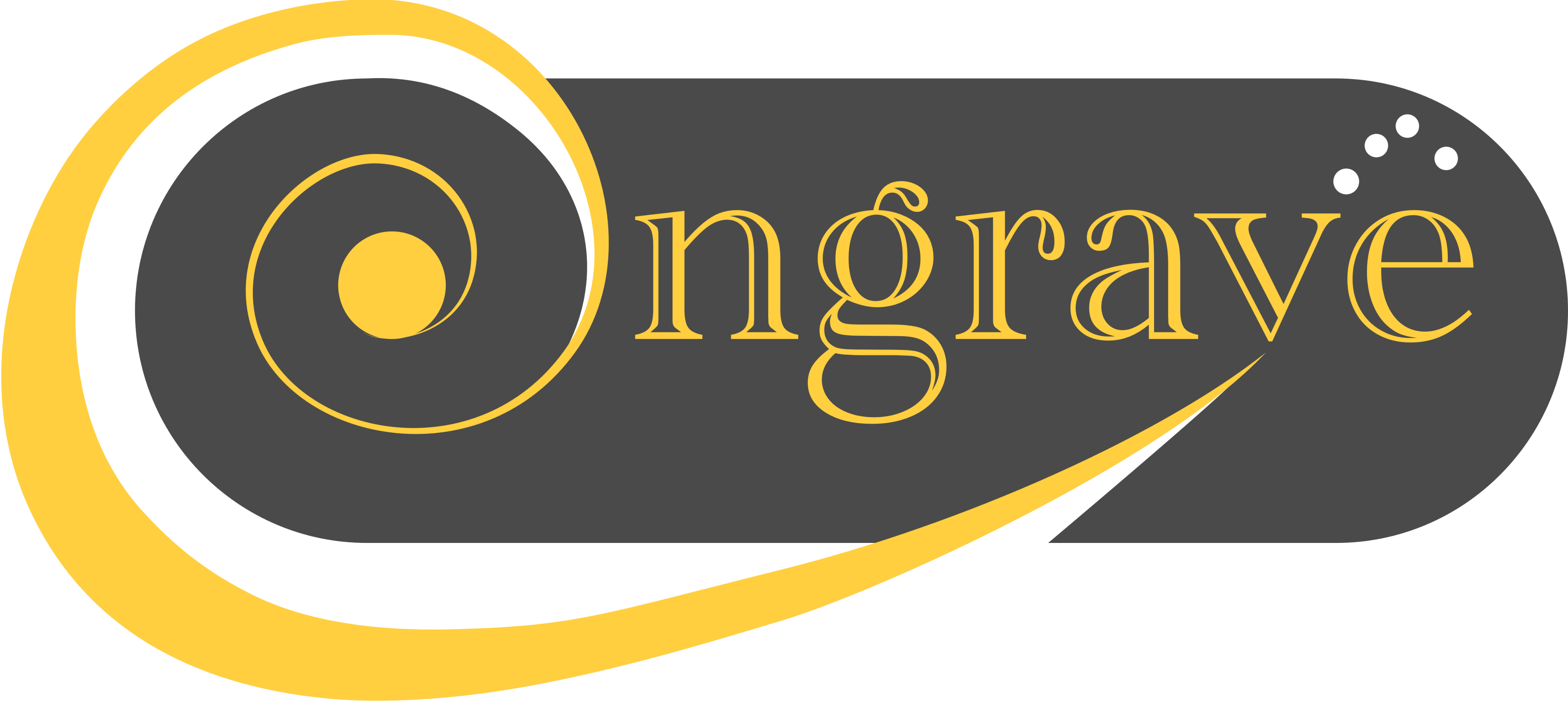 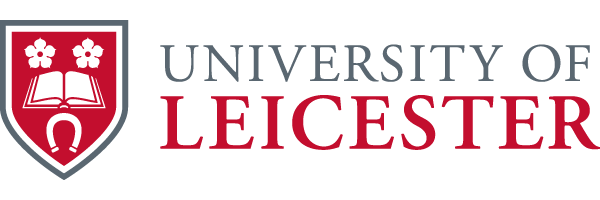 Aims
Constrain the rate of SGRB occurrences within the LIGO/Virgo detection volumes
Consider potential offsets from nearby galaxies 
Account for potential SGRB catalogue contaminants
What should we expect from the current GW detector run?
MMGW 2019
2
Electromagnetic Counterparts of Gravitational Waves
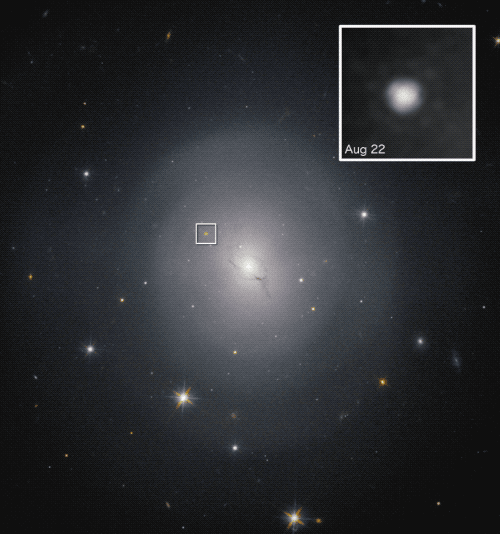 Common Progenitors of Gravitational Waves
Easier But Still Not Easy To Detect
Many EM based detectors/telescopes active
Allows for better localisation 
Provides insight into the galactic host
Key Counterparts:
Kilonovae
Short Duration Gamma Ray Bursts
Resonant Shattering (?)
NGC 4993 – EM Counterpart to GW170817
Image Source: NASA and ESA
MMGW 2019
3
Importance of SGRBs
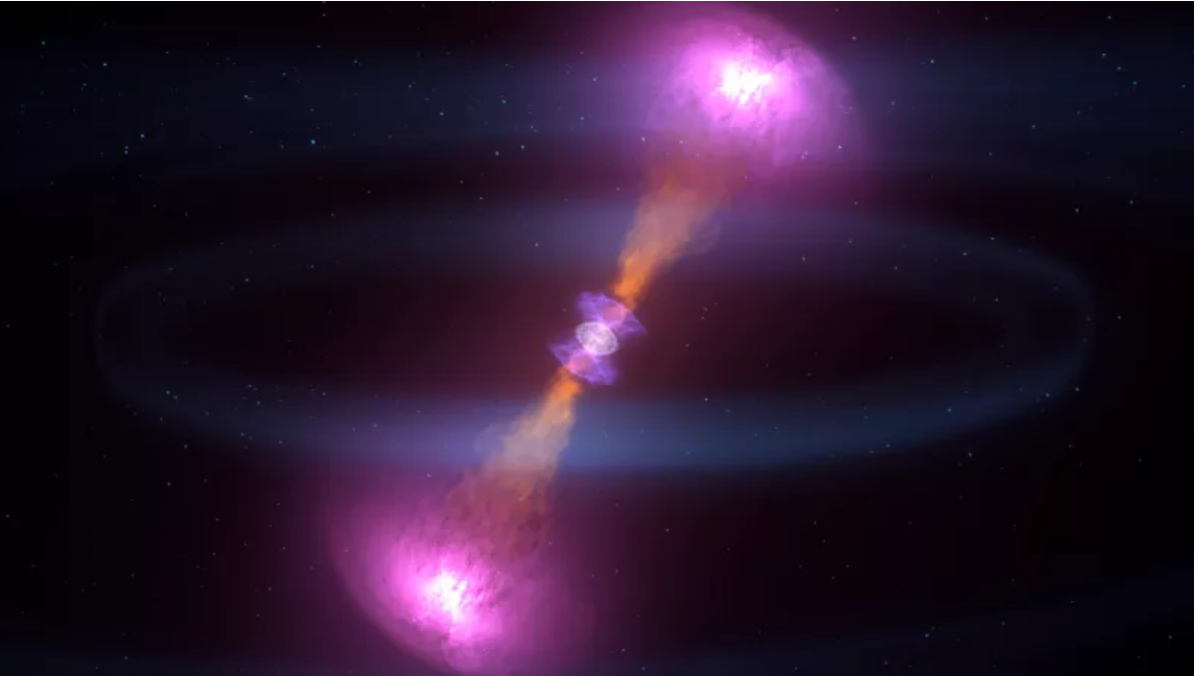 Product of Compact Binary progenitors (NSNS/BHNS)
GW counterparts
More detections than GW detections
Confirmed counterpart: GRB 170817A to GW170817
CGRO/Swift/Fermi/Integral etc.
Image Credit: Gizmodo
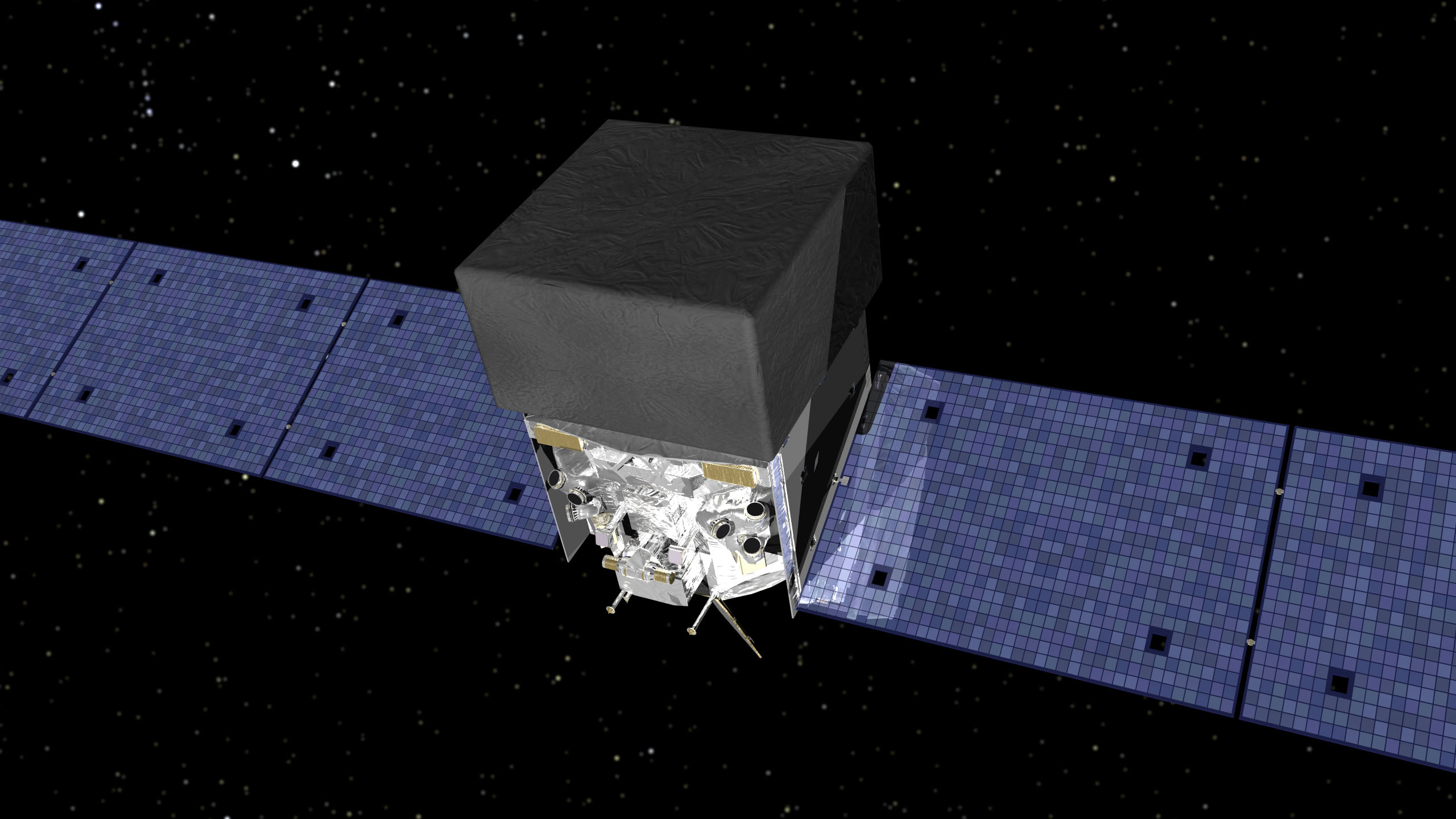 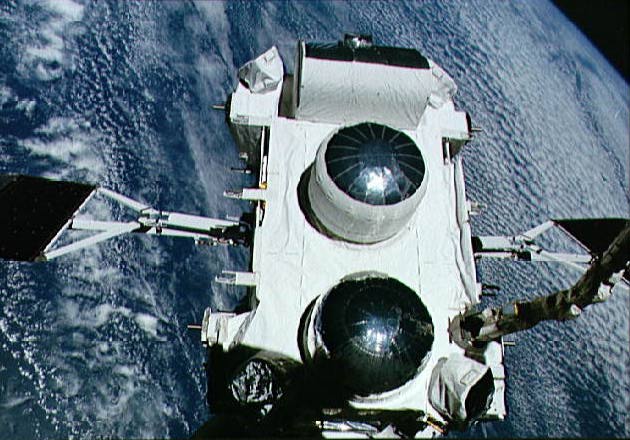 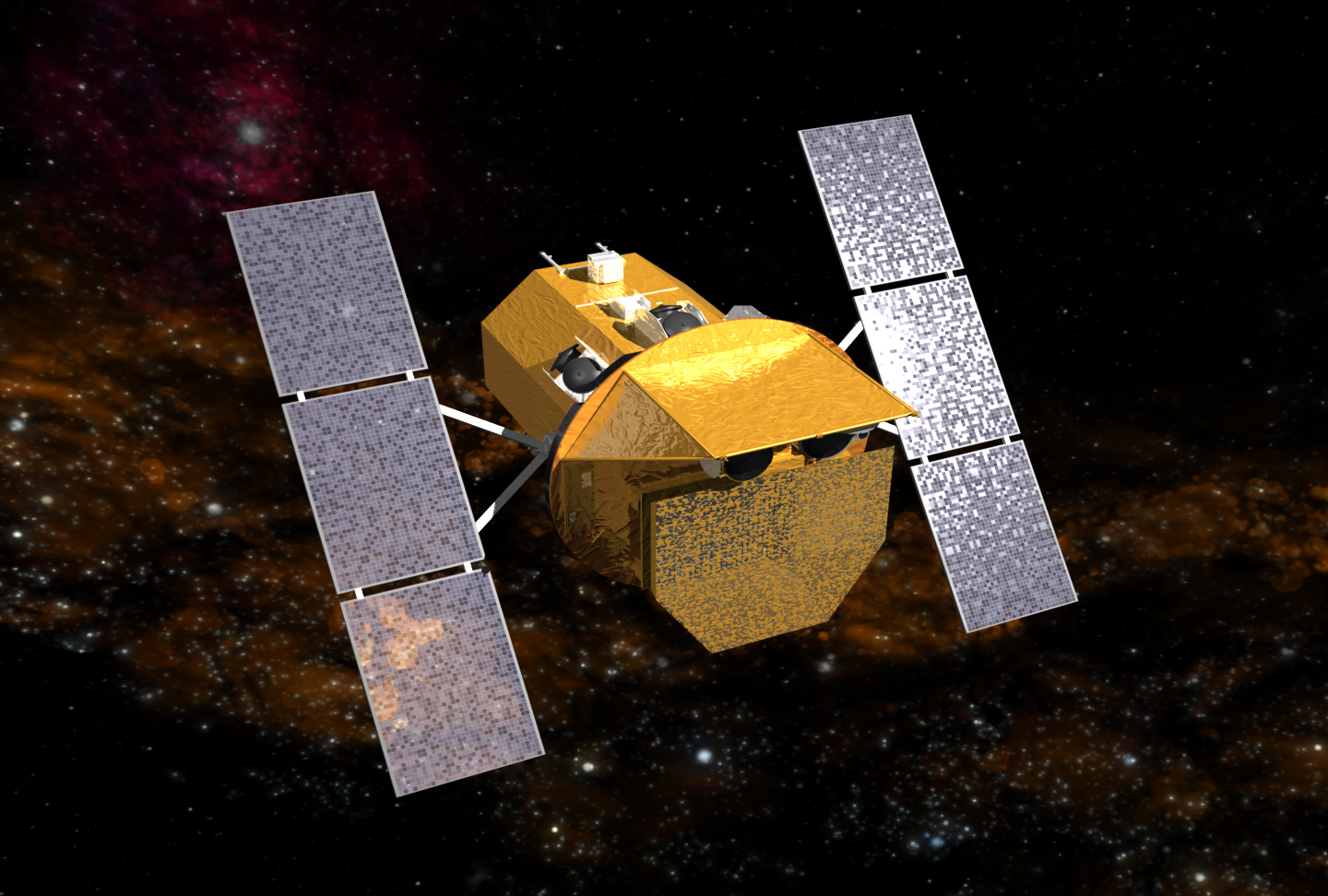 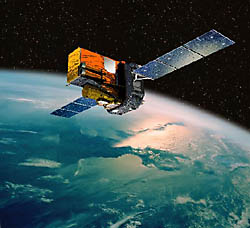 CGRO
Integral
Fermi
Swift
MMGW 2019
4
Importance of SGRB Localisation
Adds an upper limit to the number of expected SGRBs
Swift has detected <~ 1 SGRBs out of 110 within 100 Mpc [T90 < 2s]
Host galaxies may be too faint/Kicks too large
Bright galaxies provide  a stronger correlation?
Are there more GRB 170817A (counterpart to GW170817) like events expected? [Previous GRB 111020A]
Giant flares from Soft Gamma-Ray Repeaters (SGRs)  masquerading as SGRBs (Found at D~ few*10 Mpc)
SGR = Magnetar (highly magnetic neutron star)
Giant flares caused by violent reconfiguration
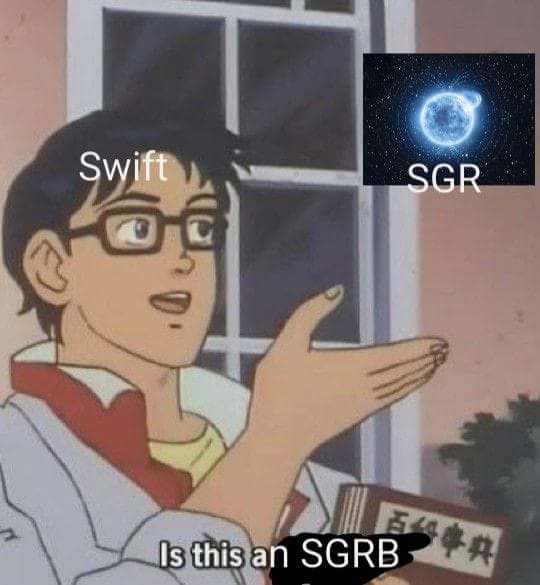 MMGW 2019
5
Historical GRB Distribution
- SGRBs can originate from galaxies with z ~ 1
- Biases? Are there any mis-classified burst hosts?
- Could there a be a population of high redshift faint hosts?
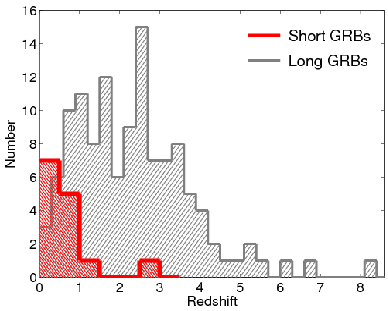 Credit: Berger & Fong, 2009
MMGW 2019
6
Projected Offsets
Kicks need to be considered
Up to ~few Mpc projected migration from initial host galaxy
Could this explain “Hostless” SGRBs?
See YKIS 2019 Poster Sides/Yokohama GRB 2019 Poster (or email)
Mandhai et al. (preliminary – in prep)
MMGW 2019
7
Potential Nearby SGRBs
200 kpc
Observer
200 Mpc

(Average O3 Distance)
MMGW 2019
8
Advantage of Swift
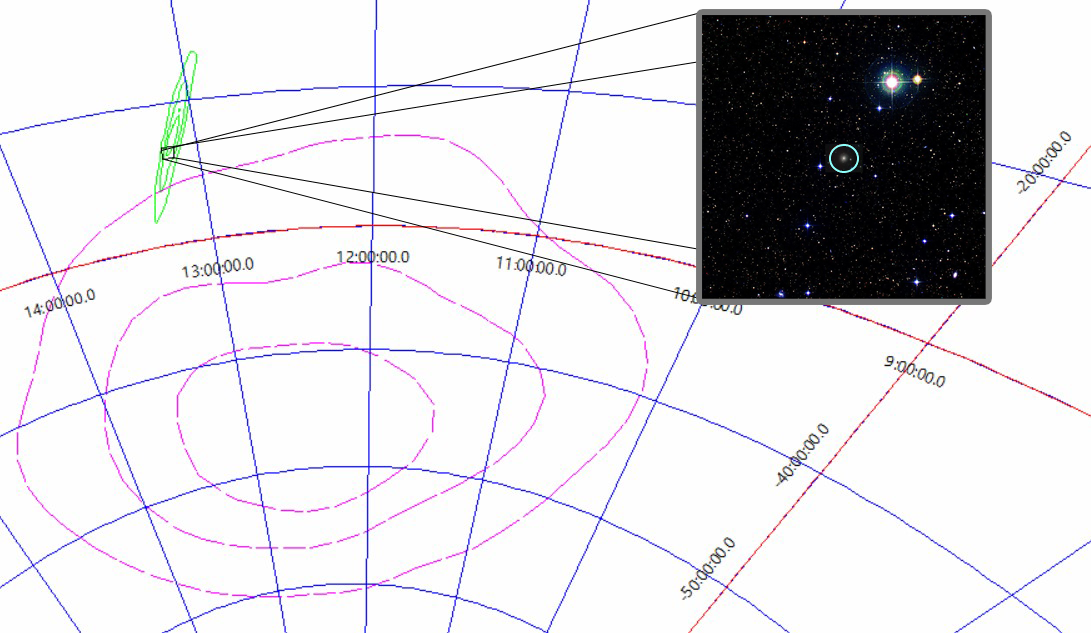 MMGW 2019
9
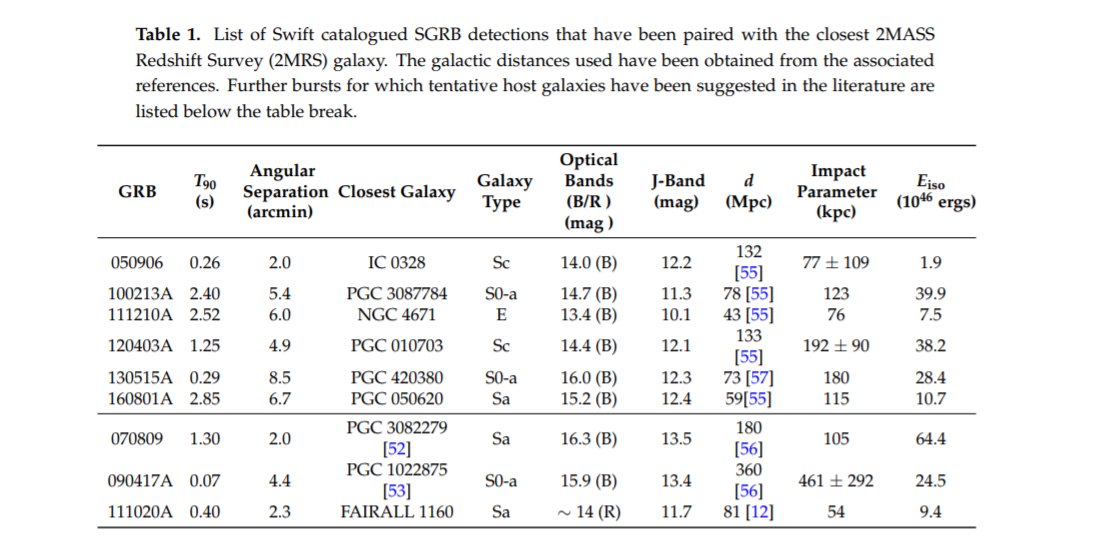 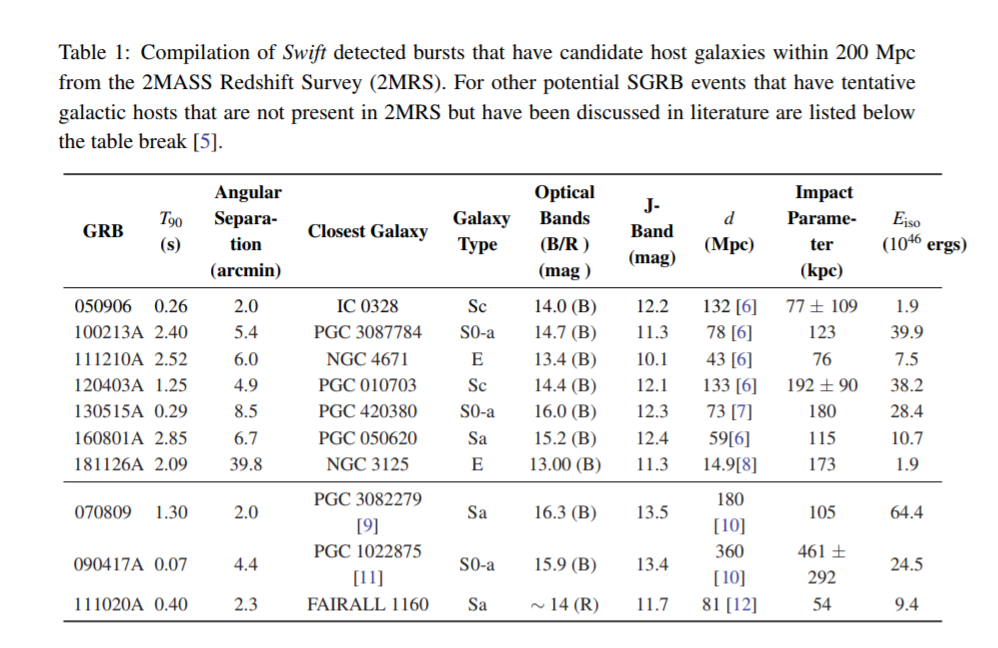 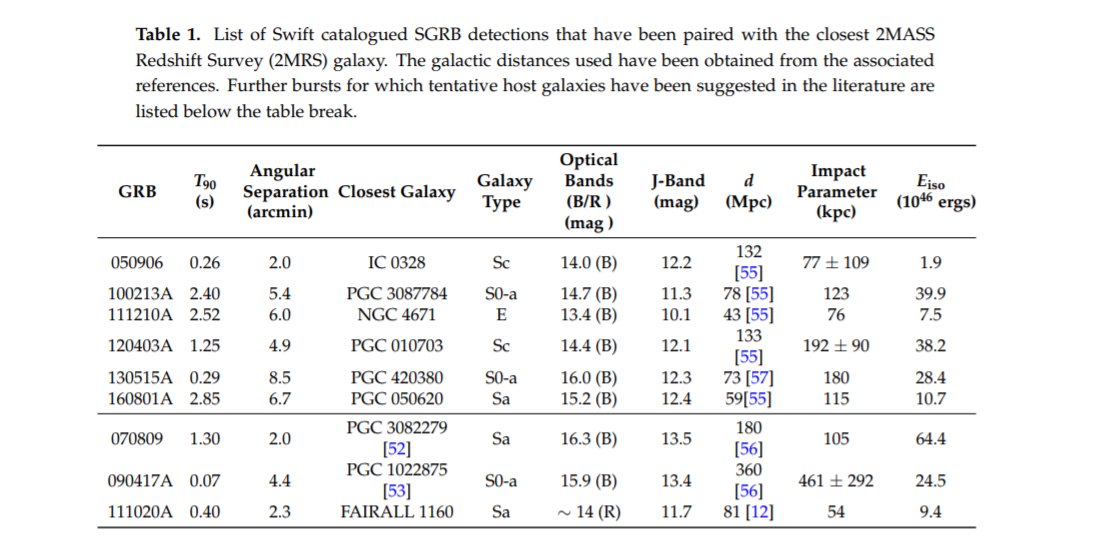 MMGW 2019
10
Impact Parameters
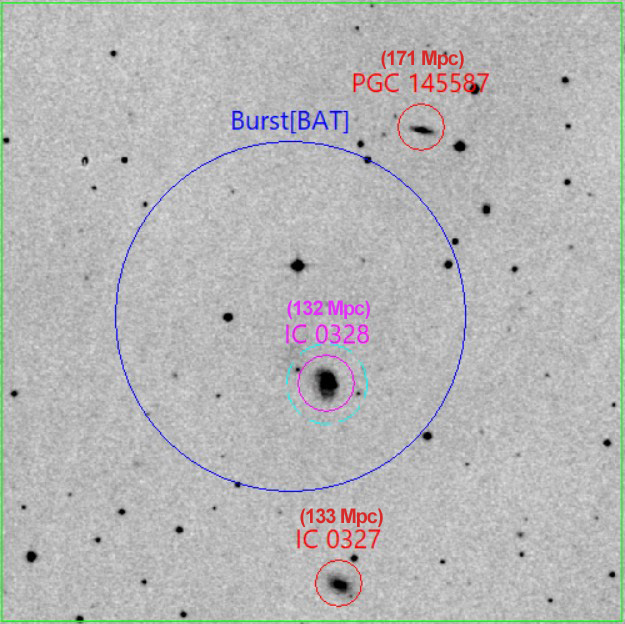 Compact Binaries kicks can be large
 Burst appears away from host galaxy
Impact parameter = angular separation x distance to galaxy
 T90 < 4s
 Feasible impact parameters < 200 kpc  
 Yields an all-sky rate of up to 4 per year (d < 200 Mpc)
 See Mandhai et al. 2019 + Poster
GRB 050906
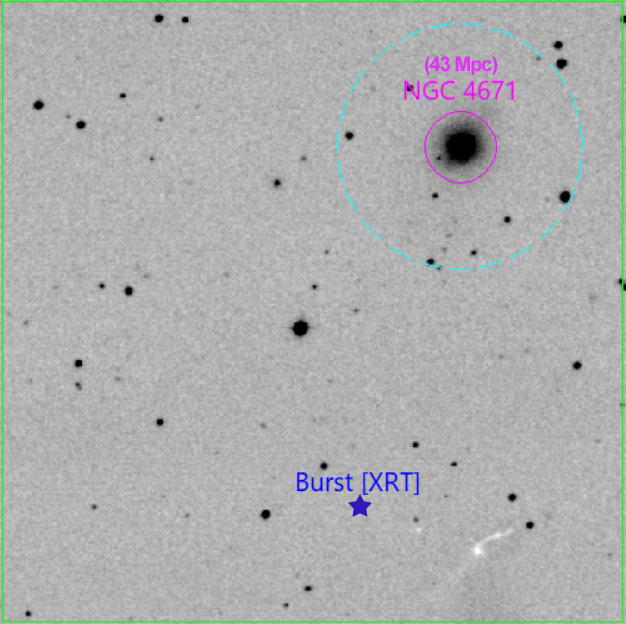 GRB 111210A
MMGW 2019
11
Cross-Correlation
Statistical Error (localisation uncertainty)
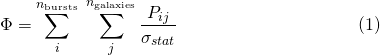 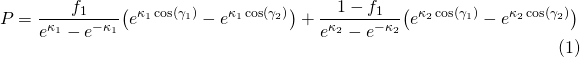 Angular 
Burst-Galaxy Offset
Concentration Parameter
Fractional
Contribution
*Derived from Briggs+99
MMGW 2019
12
In a nut-shell
Galaxies
P1
P5
P6
P2
P3
P4
SGRB
MMGW 2019
13
Cross-Correlation
Statistical Error (localisation uncertainty)
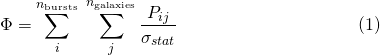 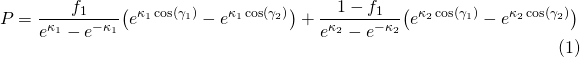 Angular 
Burst-Galaxy Offset
Concentration Parameter
Fractional
Contribution
*Derived from Briggs+99
MMGW 2019
14
Offset Weighting (Simulated)
D < 10 Mpc
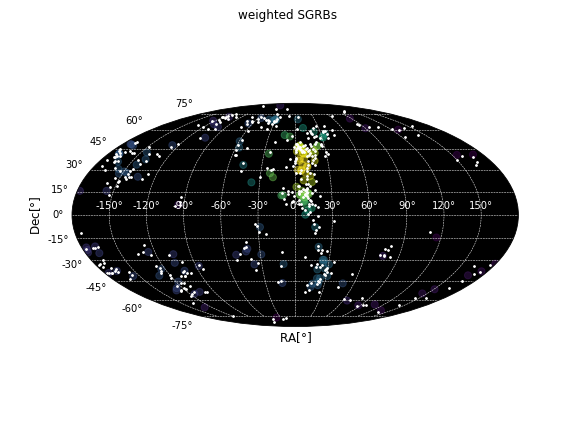 0% Weighted (Random)
100% Weighted
MMGW 2019
15
Offset Weighting (Simulated)
D < 100 Mpc
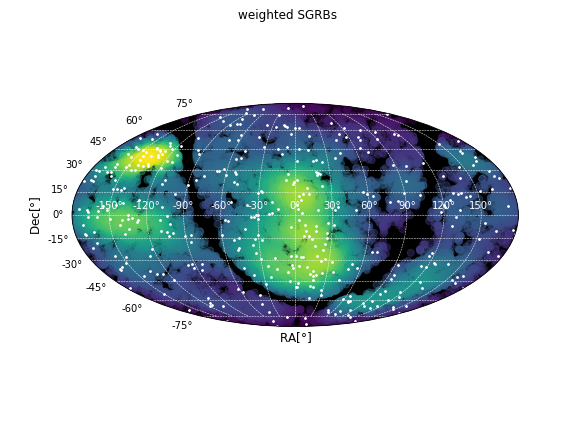 0% Weighted (Random)
100% Weighted
MMGW 2019
16
Correlation Results
Correlation present
Galaxies weighted by B-Band
General trend/deviation similar to Tanvir+05 but weaker
Constraint of < 12 bursts per year (1 sigma < 100 Mpc)
MMGW 2019
17
So far in O3 (NSNS/BHNS mergers)
6 NSNS/BHNS binary merger candidates
2 Low probability NSNS (most likely noise/other)
5 retractions/glitches

NO (Convincing)ELECTROMAGNETIC COUNTERPARTS
Note: Numbers may vary
MMGW 2019
18
Summary
Kicks offsetting/galaxy escape – SGRBs occur away from hosts
SGRB rate < 4 per year (using Swift) < 200 Mpc
SGRB rate < 12 per year (using correlation) < 100 Mpc
SGRs within d< 10 Mpc (if present) should present a GF at < 3 per year
<10% of GW events are expected to have a SGRB counterpart (calculated using NSNS rates from Abbot et al., 2017)

See Mandhai et al. 2019 + Poster during Yokohama GRB 2019
Email: SFM13@Leicester.ac.uk (open to discussions)
MMGW 2019
19
Additional: SGR Correlation
SGR = Soft Gamma-ray Repeater, GF = Giant Flare 
Can contribute towards SGRB detections 
 d < ~ 10 Mpc 
T90 < 1 s
 Only 3 known detected SGR GFs
 Using Karachentsev+13 Galaxies
Upper limit on rate = 3 per year
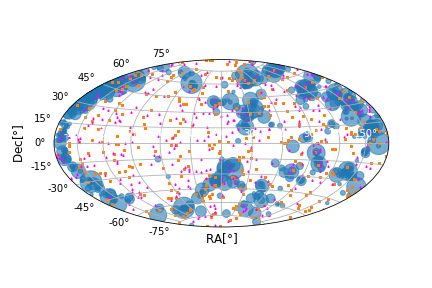 MMGW 2019
20
Missing SGRB detections:
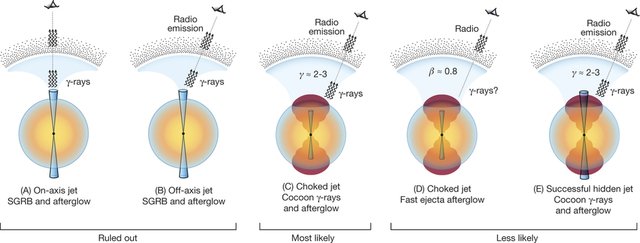 Credit: Mooley et al., 2018 (Example in context to GRB 170817A)
MMGW 2019
21
References:
Berger, Edo, and Wen-fai Fong. "The Galactic and Sub-Galactic Environments of Short-Duration Gamma-Ray Bursts: Implications for the Progenitors." arXiv preprint arXiv:0912.4142 (2009).
Mandhai, Soheb, et al. "The Rate of Short-Duration Gamma-Ray Bursts in the Local Universe." Galaxies 6.4 (2018): 130.
Mooley, K. P., et al. "A mildly relativistic wide-angle outflow in the neutron-star merger event GW170817." Nature 554.7691 (2018): 207.
MMGW 2019
22